PONAŠANJE POTROŠAČAPredavanje 27.maj 2020.
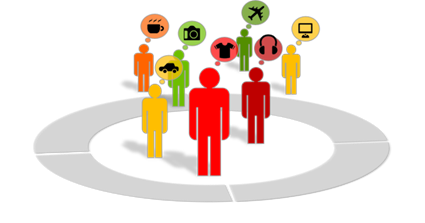 Visoka poslovna škola strukovnih studija
Novi Sad
Prof. dr Dragoljub Jovičić
djovicic@uns.ac.rs
Vrste procesa odlučivanja
Tri vrste procesa odlučivanja potrošača:

Produženi tip kupovine
Ograničeni tip kupovne
Rutinski tip kupovine
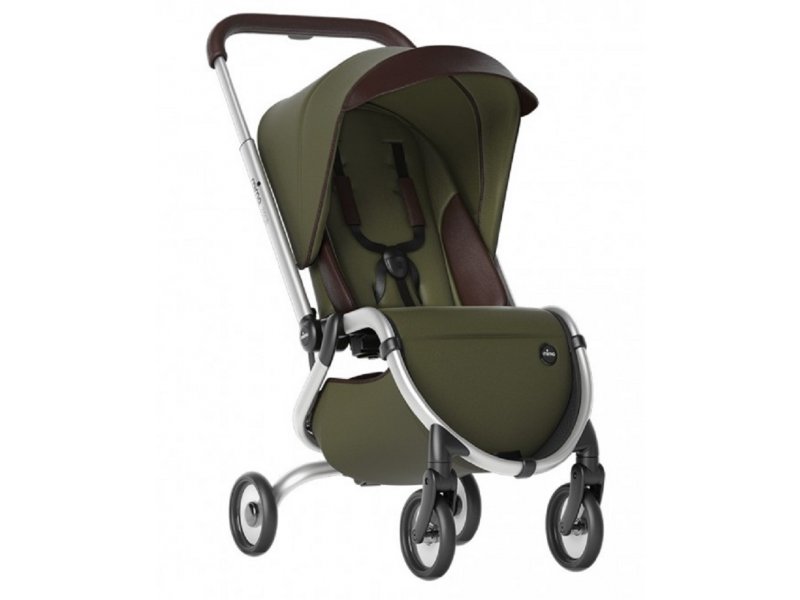 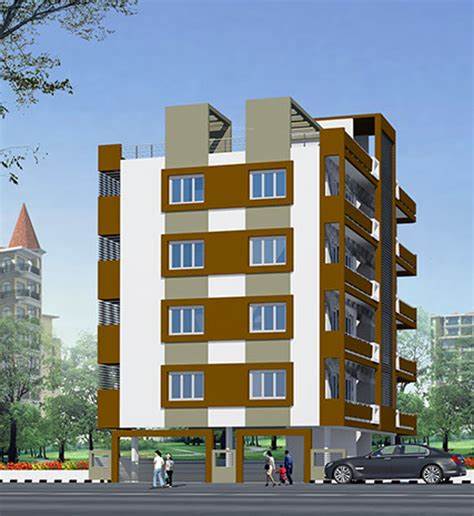 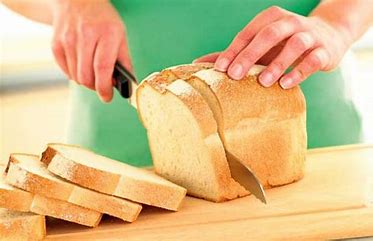 Uloge u procesu kupovine
Potrošači mogu imati jednu od sledećih pet uloga u procesu kupovine:
Inicijator
Uticajna osoba
Odlučivač
Kupac
Korisnik ili potrošač
+ predkorisnik
+ staratelj
+ krajnji odlučivač
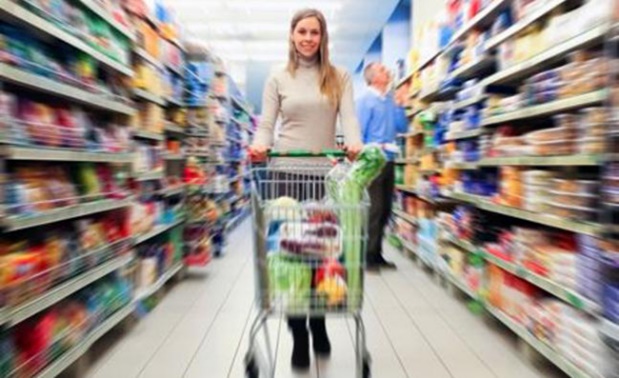 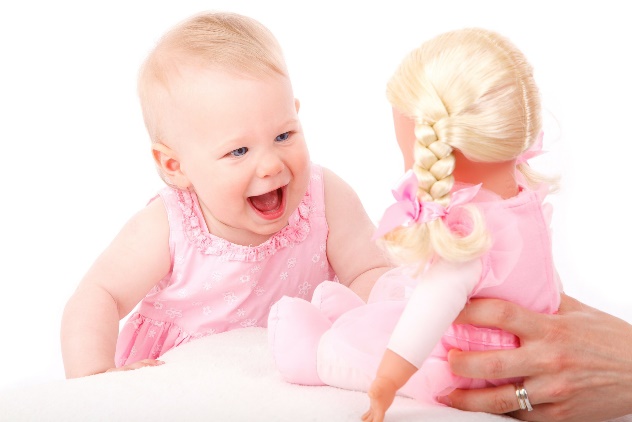 Proces prihvatanja novog proizvoda
U cilju rasta i razvoja, preduzeća su stalno u situaciji da unapređuju postojeće i uvode nove proizvode na tržište.

U procesu prihvatanja novog proizvoda javljaju se određene barijere od potrošača:
Način korišćenja novog proizvoda
Procena koristi koju donosi novi proizvod
Očekivani rizik kupovine novog proizvoda
Psihološke barijere
Proces prihvatanja novog proizvoda
Važno je analizirati šta stepen noviteta proizvoda znači za potrošače i kako oni to ocenjuju. Analiziraju se sledeći elementi:
Relativna prednost proizvoda
Kompatibilnost
Kompleksnost
Mogućnost probanja
Komunikativnost
Sagledani rizik
Kategorije prihvatilaca
Zavisno od vremena prihvatanja novih proizvoda, navodi se klasifikacija potrošača na pet kategorija:
Inovatori
Rani prihvatioci
Rana većina
Kasna većina
Zakasneli
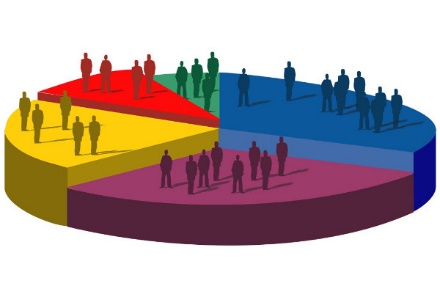 Analiza procesa prihvatanja
U procesu prihvatanja novog proizvoda od strane potrošača razlikuju se sledeće faze (tradicionalni proces):
Svesnost
Interesovanje
Ocenjivanje
Proba
Prihvatanje (ili odbijanje)

Revidirani proces (uvodi se zbog ograničenja tradicionalnog procesa) sadrži sledeće faze:
Znanje 
Ubeđenje
Odluka
Primena
Potvrda
Upravljanje inovacijom – ciljevi
Upravljanje inovacijom od strane preduzeća zahteva postiznje sledećih ciljeva:
Osigurati inicijalnu prodaju što je pre moguće
Dostići kumulativnu prodaju u obliku stepenaste S krive
Obezbediti najveći mogući potencijal prodaje na ciljnim tržištima
Održati prodaju na što duži rok
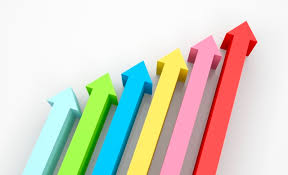 Hvala na pažnji.